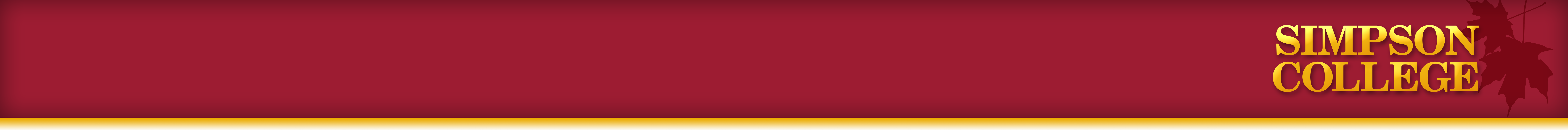 Title of Research Presentation
Name / Date / Course
Materials
Conclusion
Problem / Question
Results
Type your question here (statement of the problem).
Brief summary of what you discovered based on results
Indicate and explain whether or not the data supports your hypothesis
Hypothesis
Type your answer / solution here
Write hypothesis before you begin the experiment
This should be your best educated guess based on your research
Procedure
Results 1
Results 2
Results 3
Project Overview
Type a brief overview or summary of your project.
Conclusion
Variables / Research
Brief summary of what you discovered based on results
Indicate and explain whether or not the data supports your hypothesis
Data / Observations
Observation 1
Observation 2
Observation 3
Works Cited
List Sources